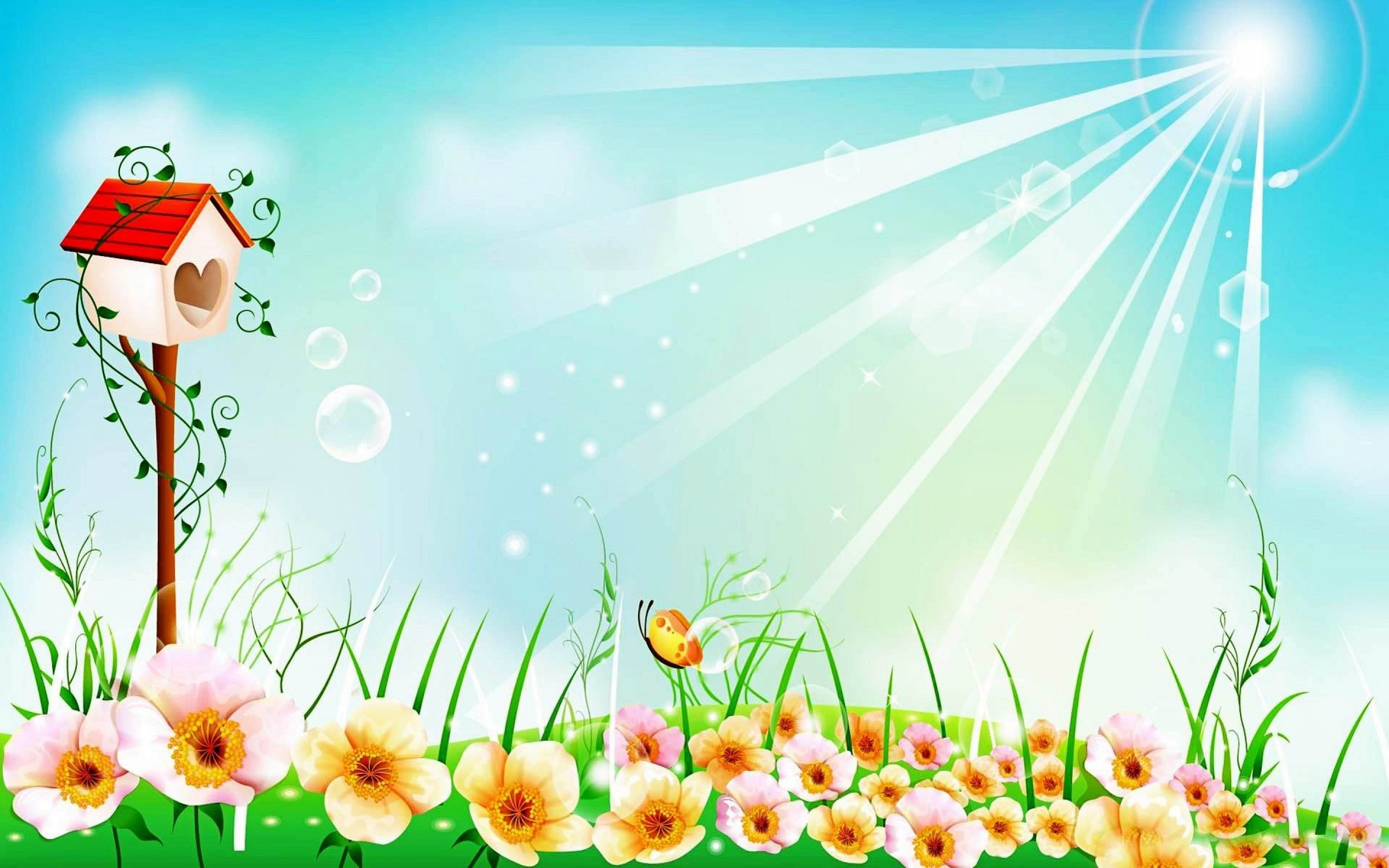 CHÀO MỪNG THẦY CÔ VÀ CÁC EM
ĐẾN DỰ CHUYÊN ĐỀ KHOA HỌC
Giáo viên: Hoàng Lệ Giang
Lớp: 4A
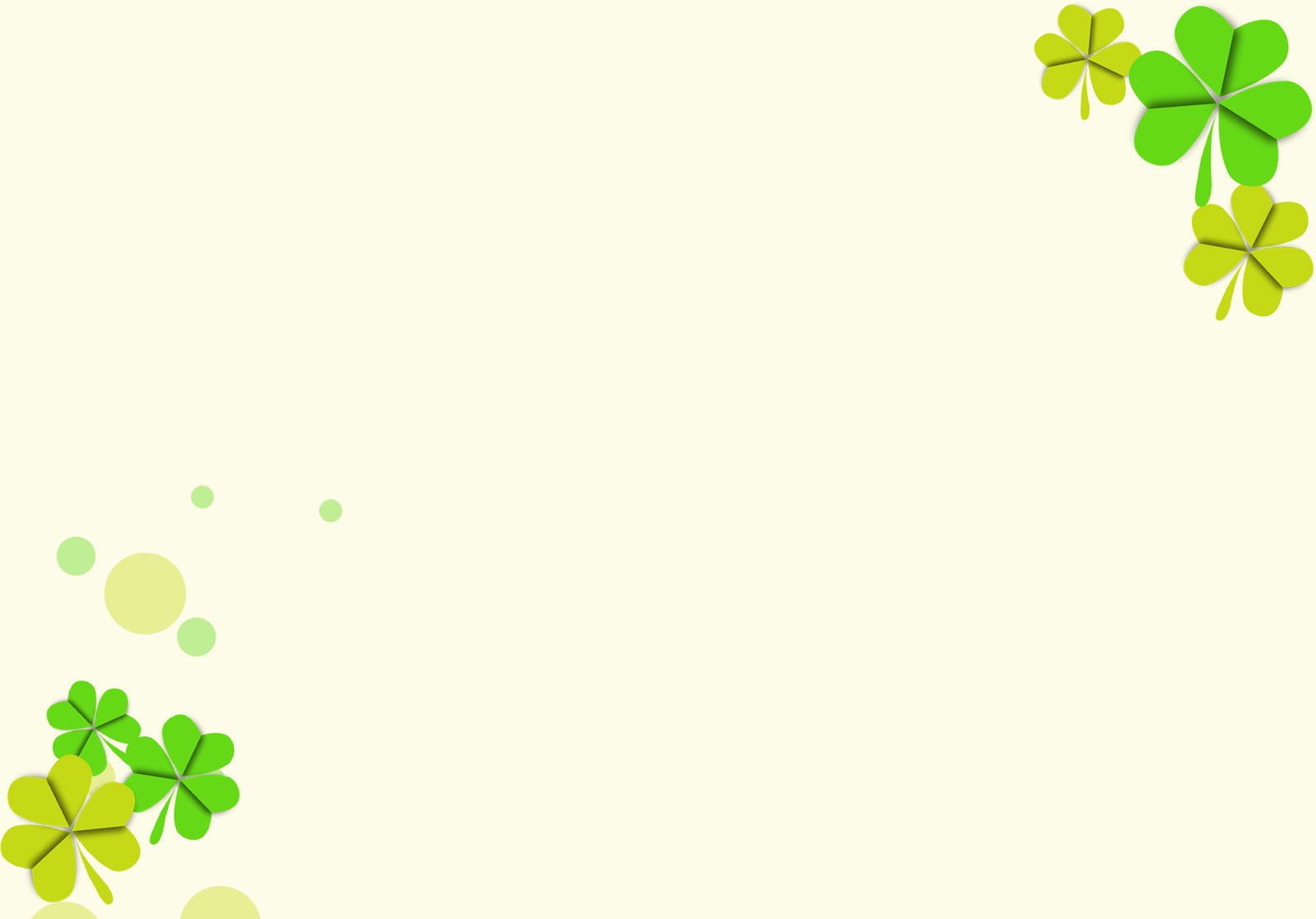 TRÒ CHƠI
BÔNG HOA MAY MẮN
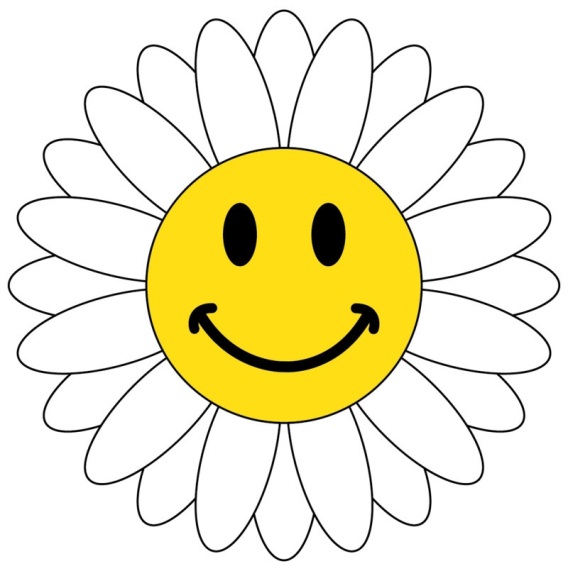 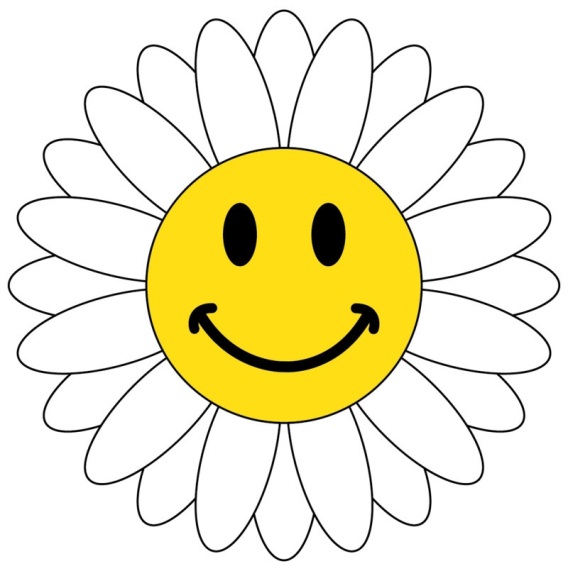 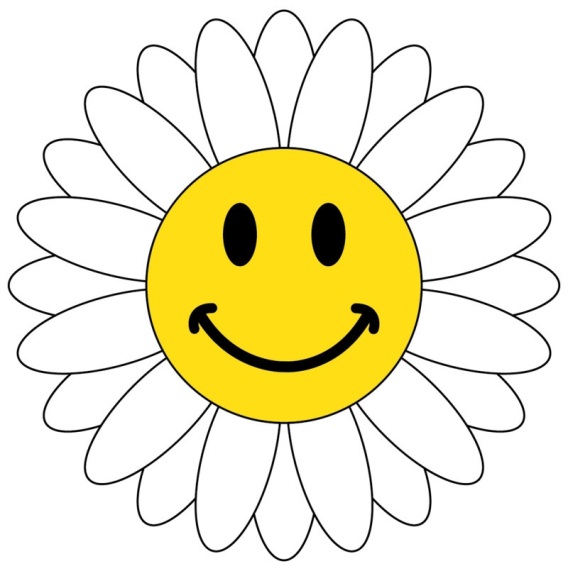 1
2
3
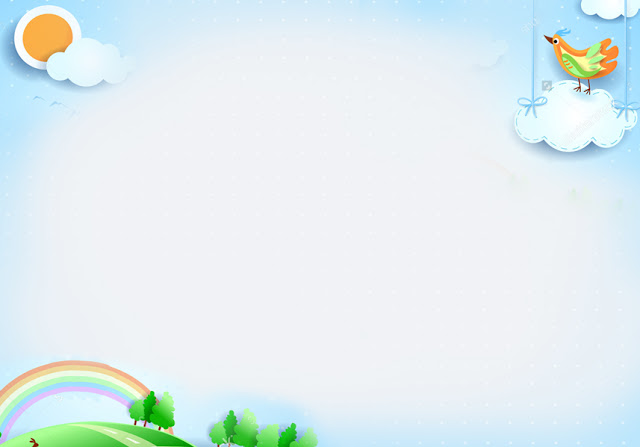 Không khí có những tính chất gì?
Trong suốt, không màu, không mùi, không vị.
Không có hình dạng nhất định.
Có thể nén lại hoặc giãn ra.
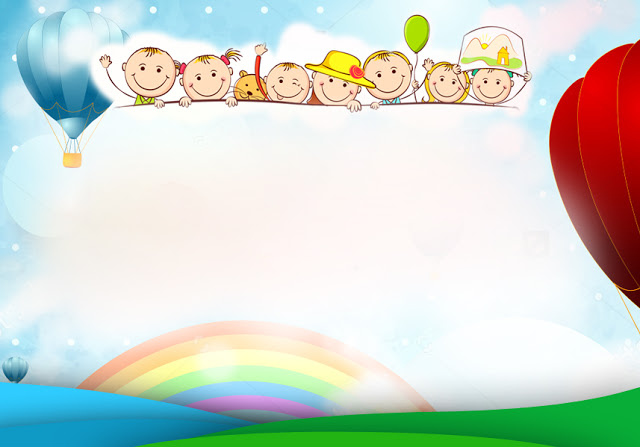 Chúc mừng bạn đã dành
 được 1 phần quà
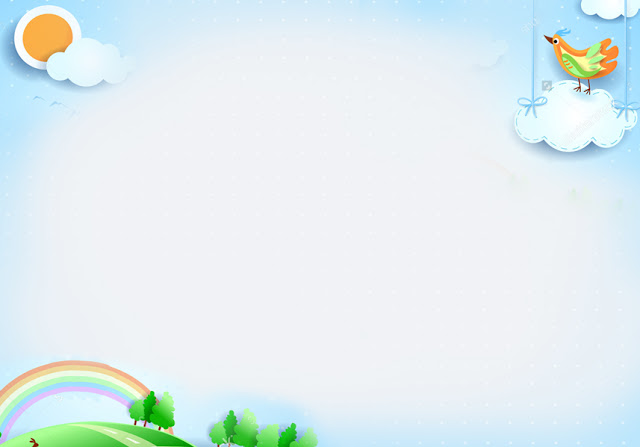 Hãy nêu một số ứng dụng tính chất 
của không khí trong cuộc sống.
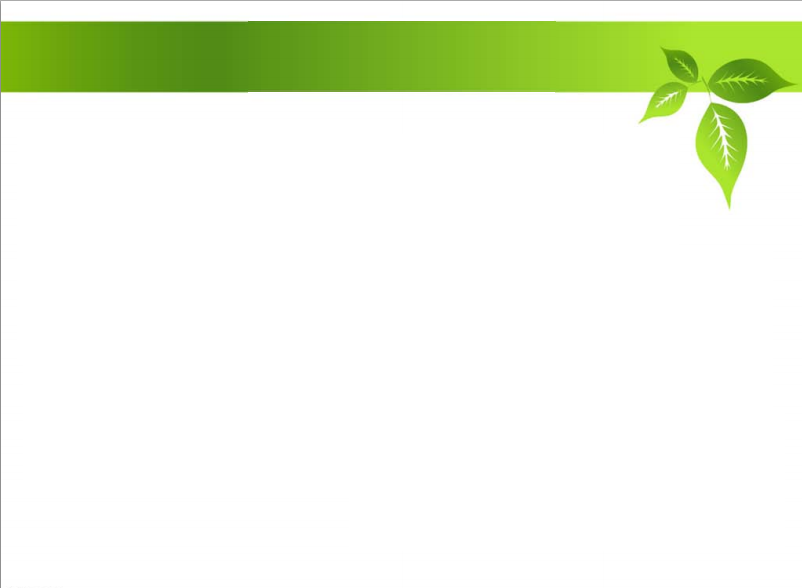 KHOA HỌC
BÀI 35: 
KHÔNG KHÍ CẦN CHO SỰ CHÁY
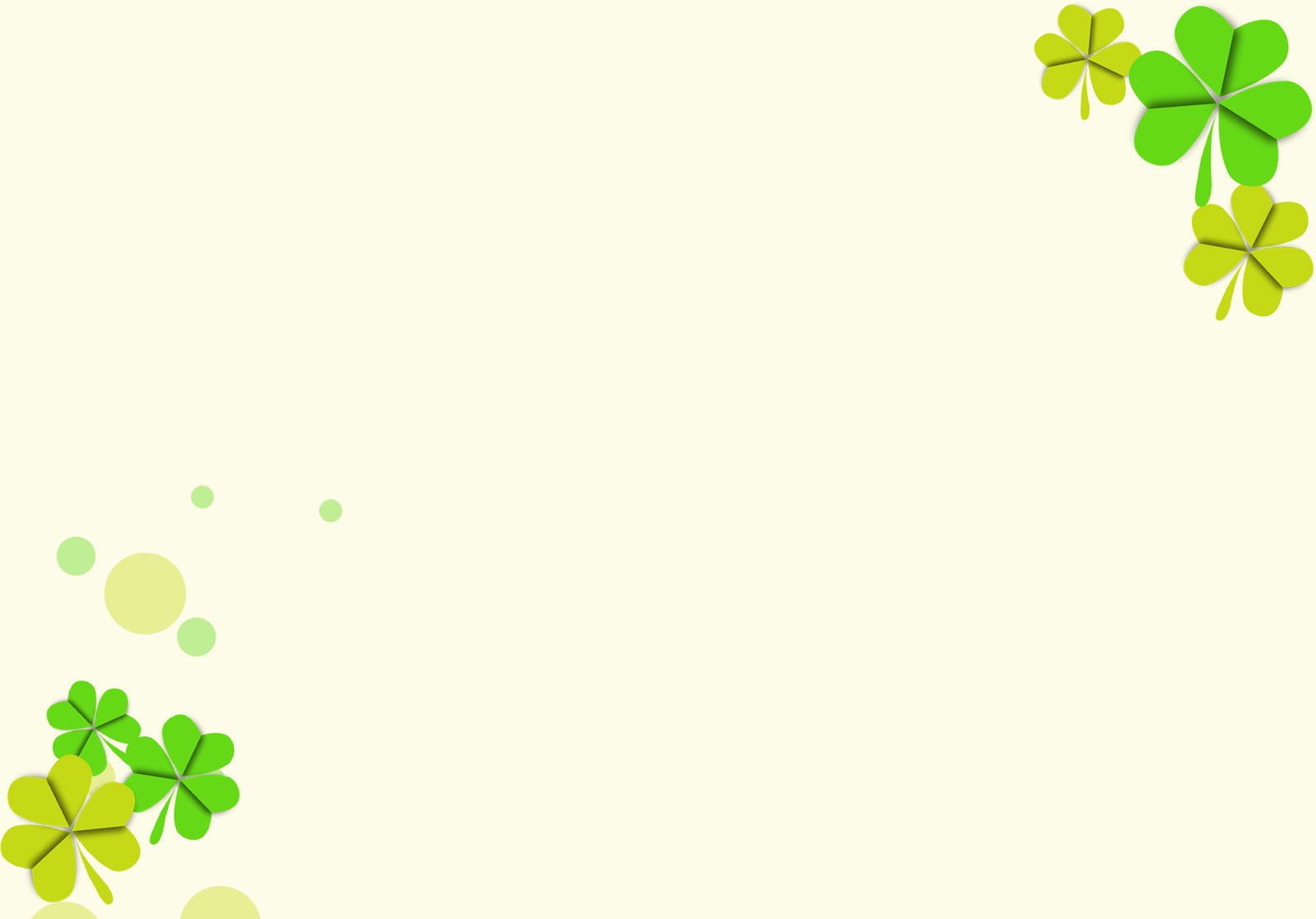 Hoạt động 1: Vai trò của ô - xi đối với sự cháy.
-   Thảo luận nhóm và ghi lại những hiểu biết ban đầu 
của em về “Vai trò của ô – xi đối với sự cháy”.
-  Thảo luận nhóm và đưa ra những câu hỏi thắc mắc  về “Vai trò của ô – xi đối với sự cháy” và dự đoán câu trả lời
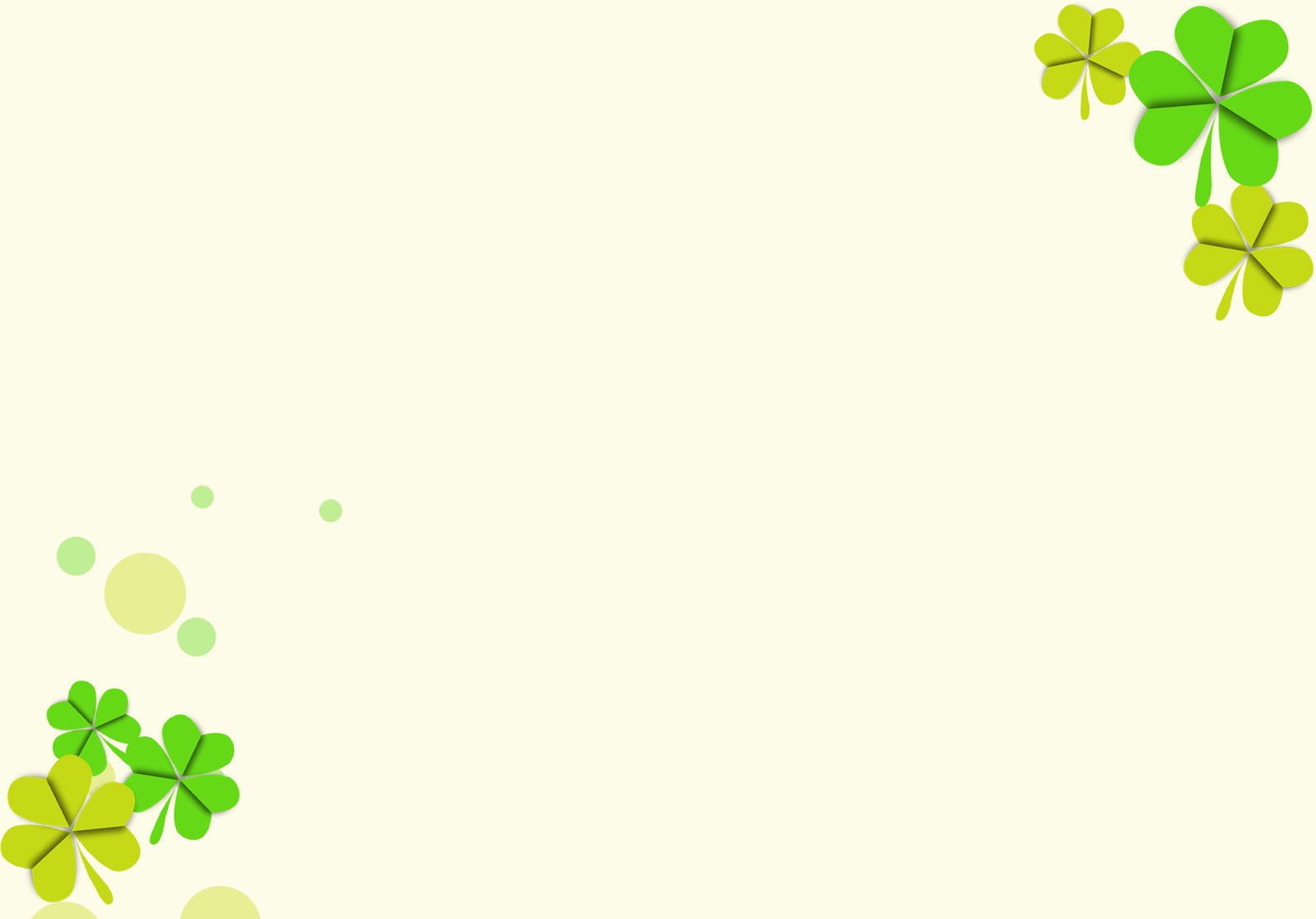 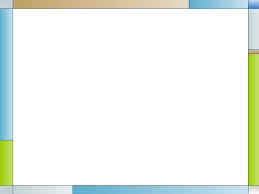 THÍ NGHIỆM
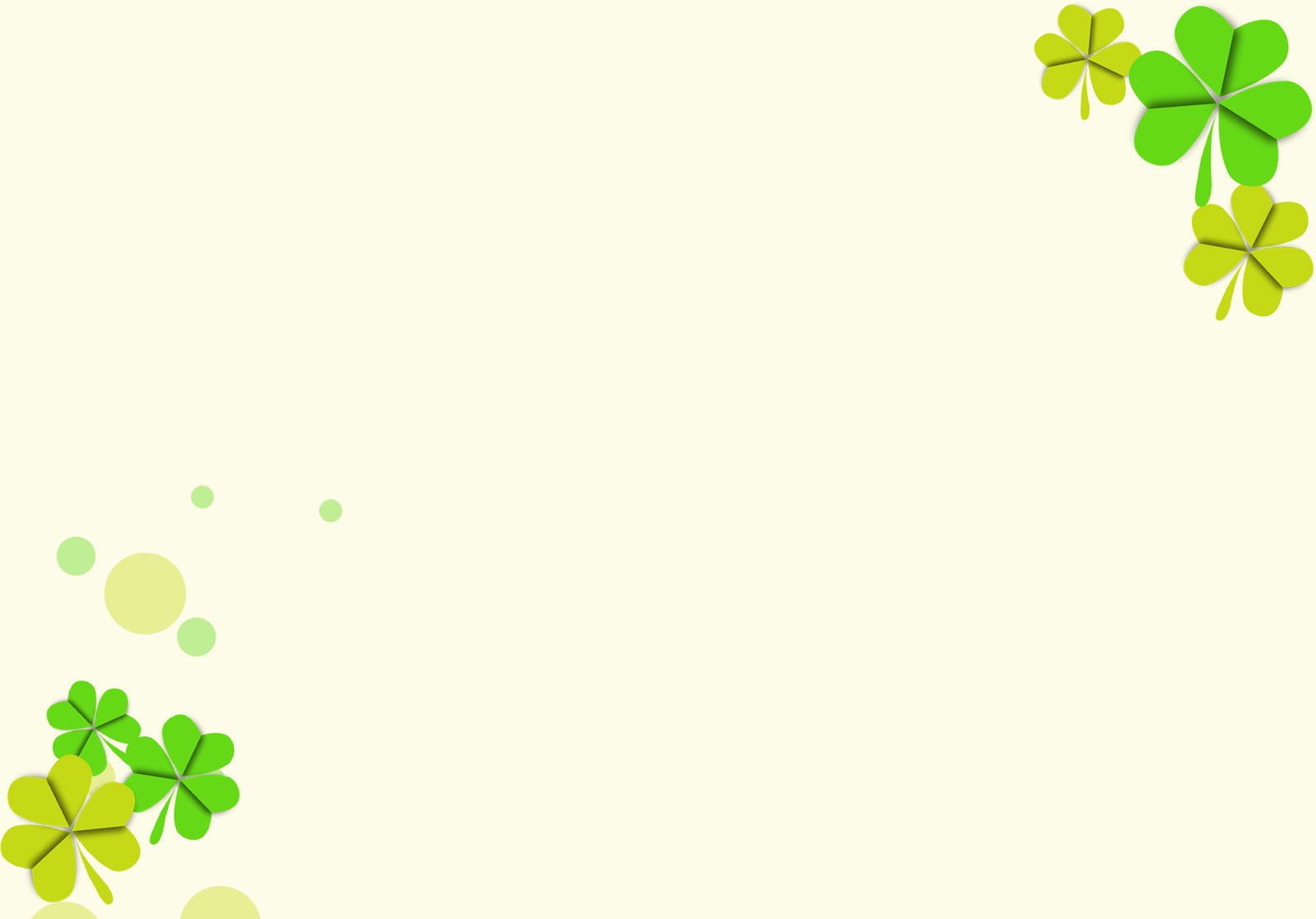 KẾT LUẬN
Ô – xi trong không khí cần cho sự cháy
Càng có nhiều không khí thì càng có nhiều ô – xi và 
     sự cháy sẽ tiếp diễn lâu hơn.
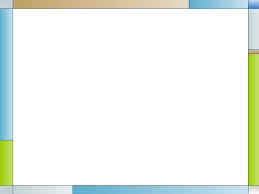 Sự cháy ở bình nào diễn ra nhanh và mạnh hơn? Vì sao?
1
2
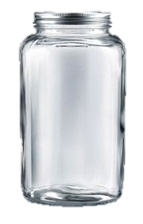 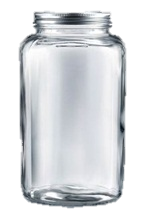 Nhiều 
Ô - XI
Ít Ô - XI
Nhiều NI TƠ
Ít NI TƠ
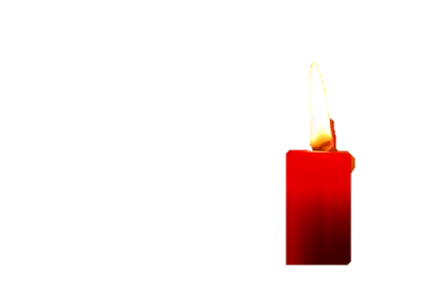 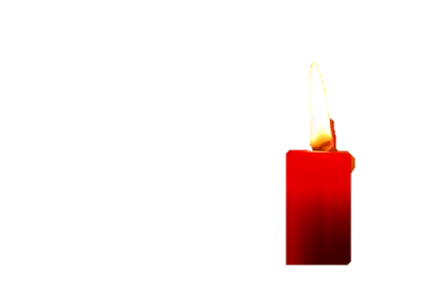 Nitơ trong không khí không duy trì sự cháy nhưng nó giữ cho sự cháy không diễn ra quá quá mạnh, quá nhanh.
CÁC CÁCH CHỮA CHÁY
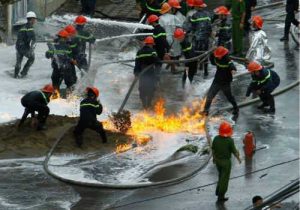 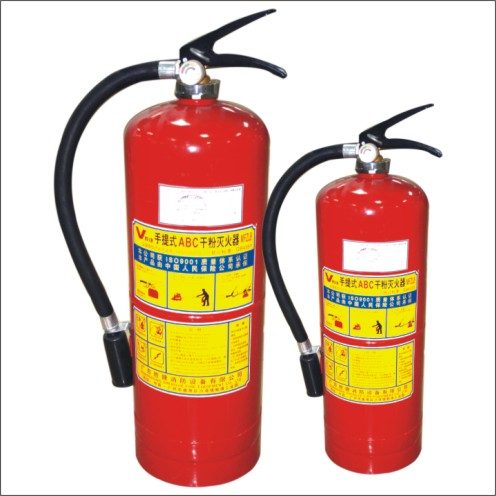 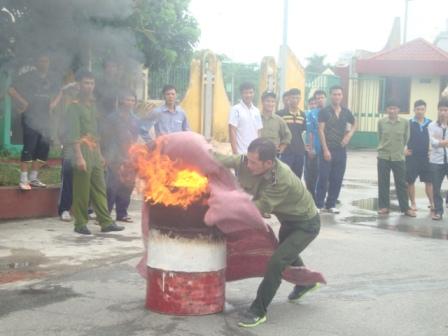 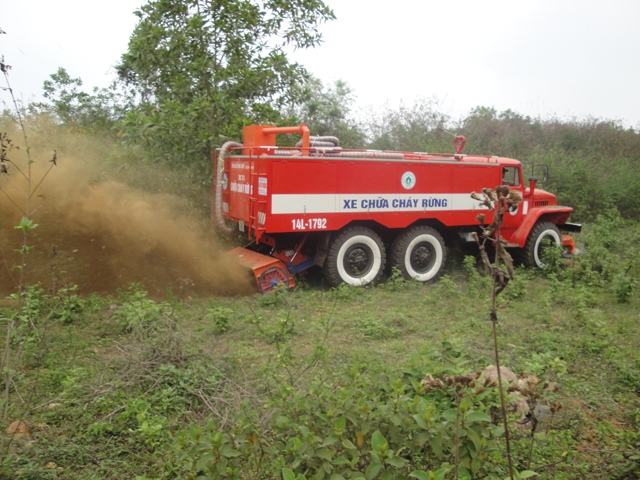 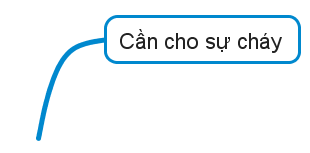 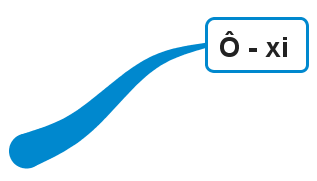 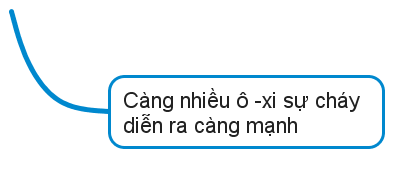 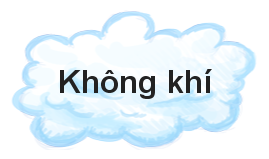 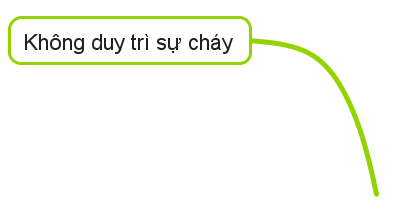 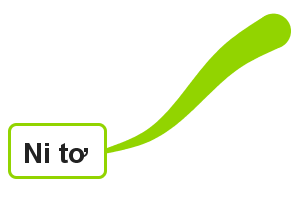 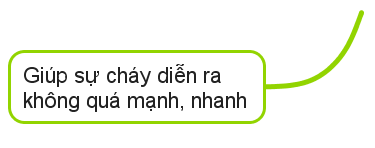 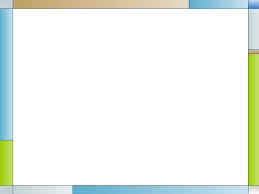 Hoạt động 2: Cách duy trì sự cháy.
Thí nghiệm:
- Dùng một lọ thủy tinh không đáy úp vào cây nến gắn trên đế kín.
Hoạt động 1: Vai trò của ô - xi đối với sự cháy.
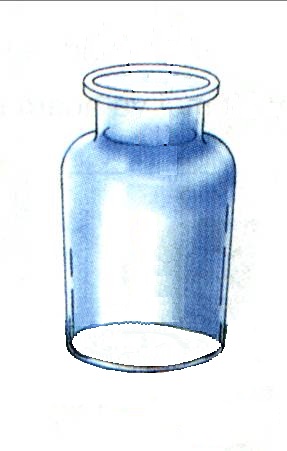 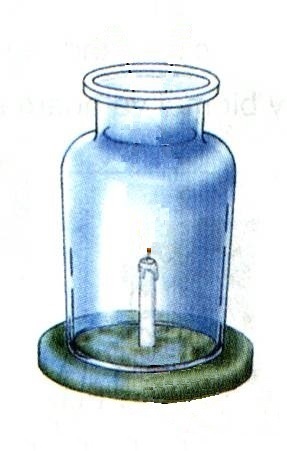 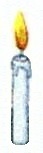 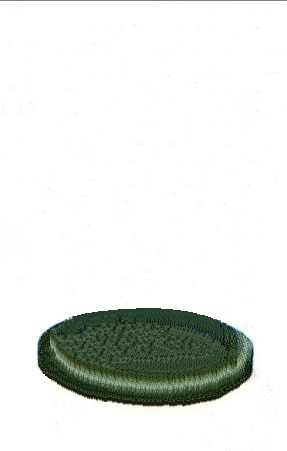 Ngọn nến tắt.
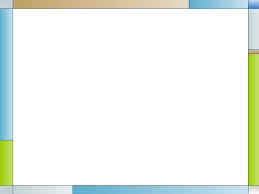 Thay đế kín bằng một đế không kín. Làm lại thí nghiệm. 
Quan sát hiện tượng gì xảy ra?
Khí ni-tơ và khí các-bô-nic nóng lên bay lên cao.
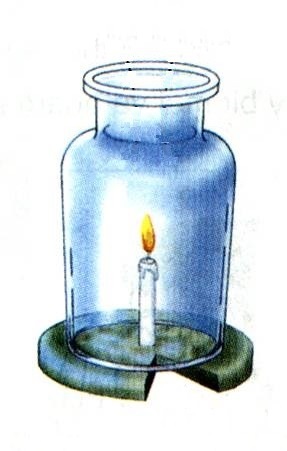 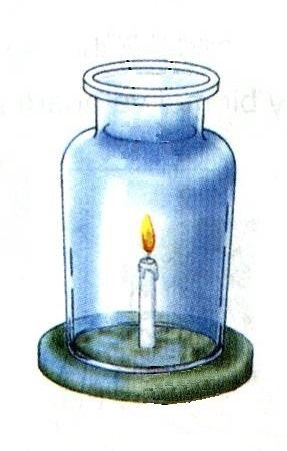 Không khí ở ngoài tràn vào, tiếp tục cung cấp ô-xi để duy trì ngọn lửa.
Ngọn nến không bị tắt.
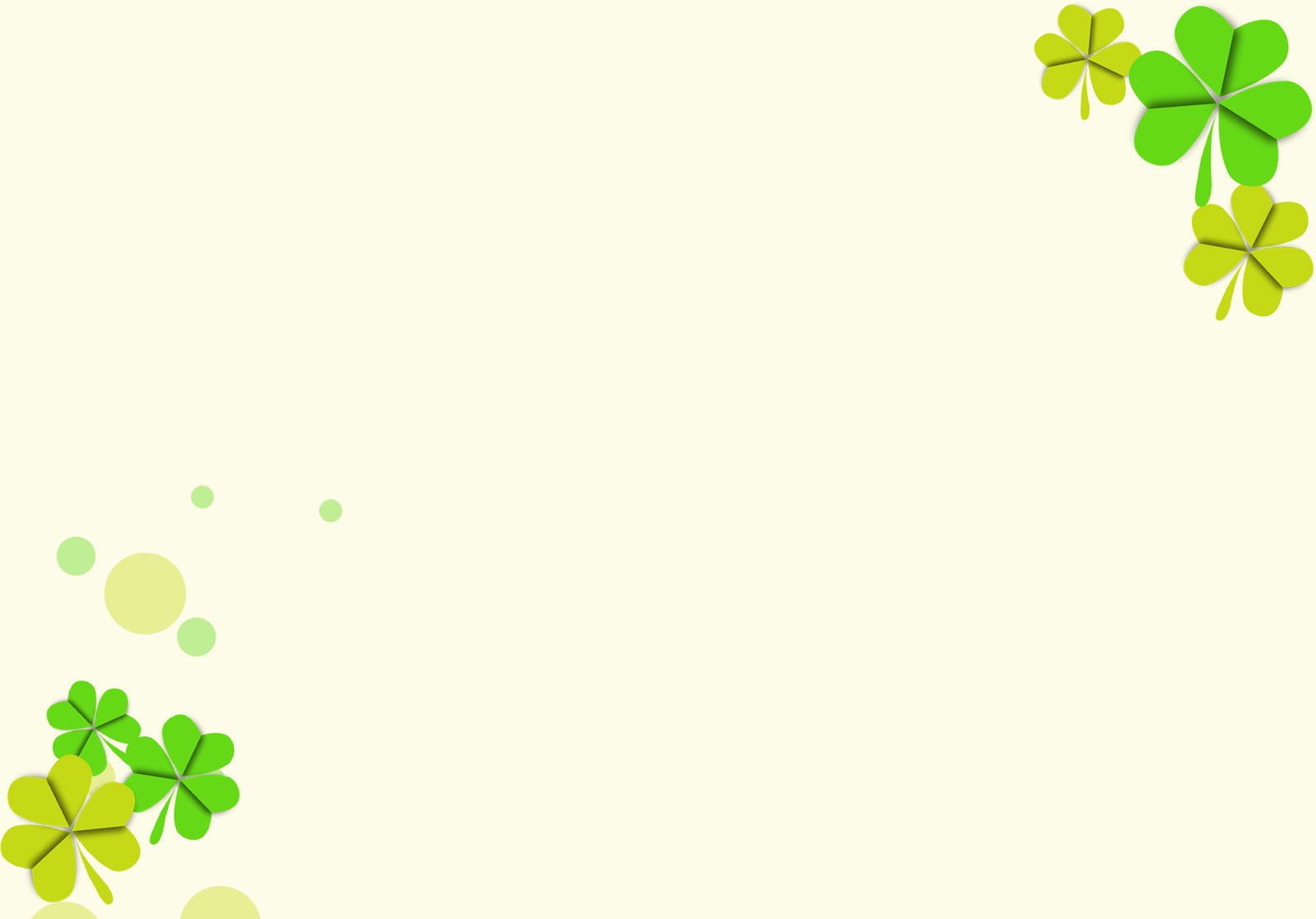 KẾT LUẬN
Ô – xi trong không khí cần cho sự cháy
Càng có nhiều không khí thì càng có nhiều ô – xi và 
     sự cháy sẽ tiếp diễn lâu hơn.
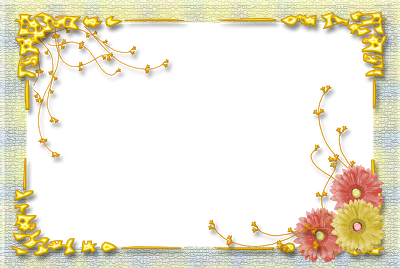 XIN CHÂN THÀNH CẢM ƠN QUÝ THẦY CÔ VÀ CÁC EM!